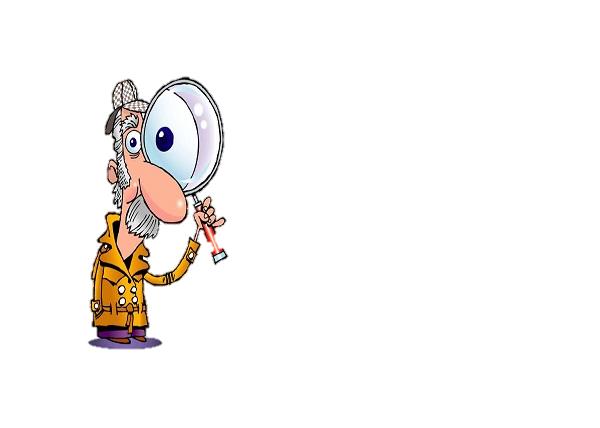 KHỞI ĐỘNG
Quan sát xung quanh em, em hãy kể những loài thực vật mà em nhìn thấy
HÌNH ẢNH MỘT SỐ LOẠI THỰC VẬT
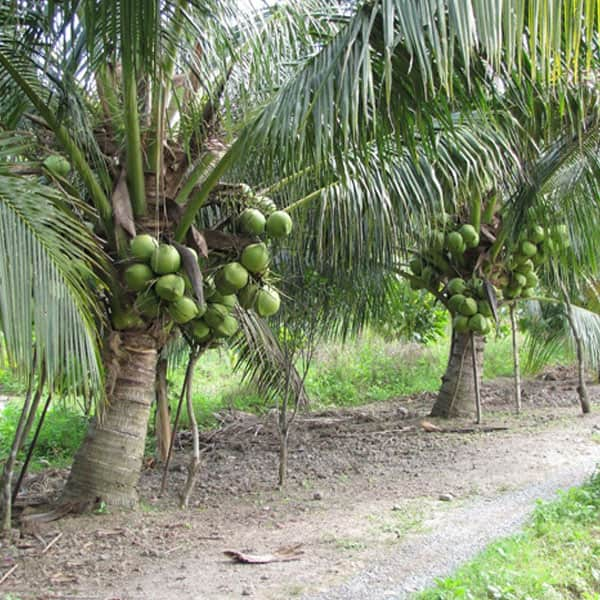 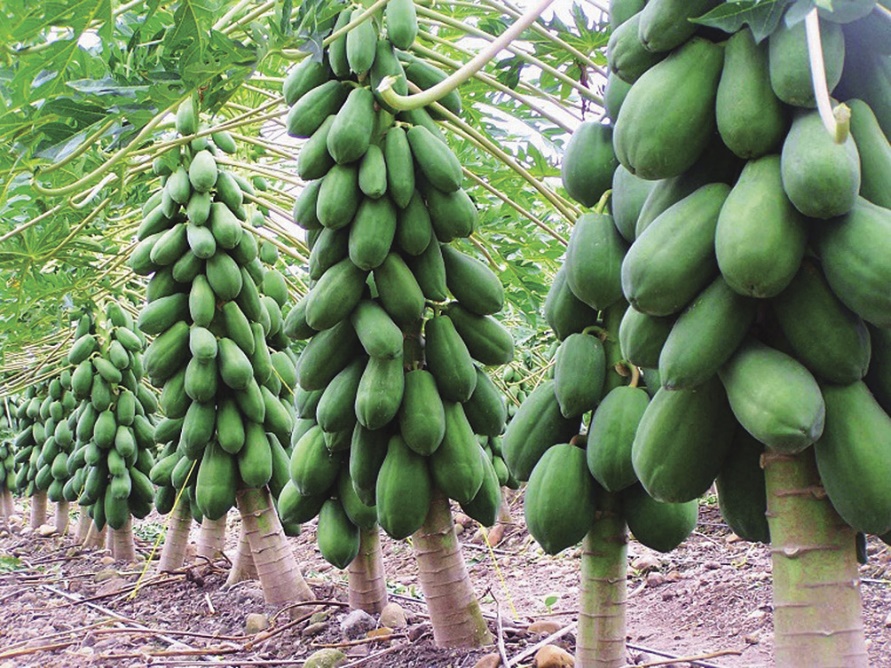 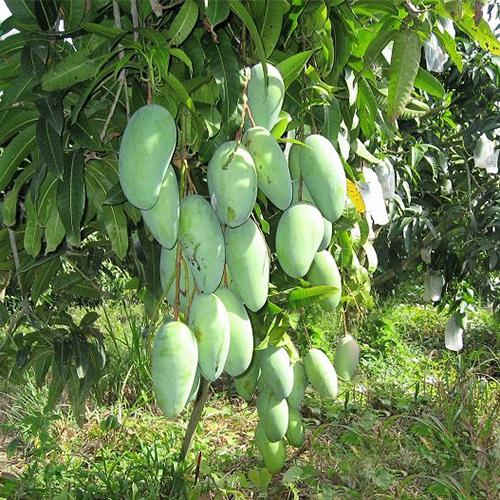 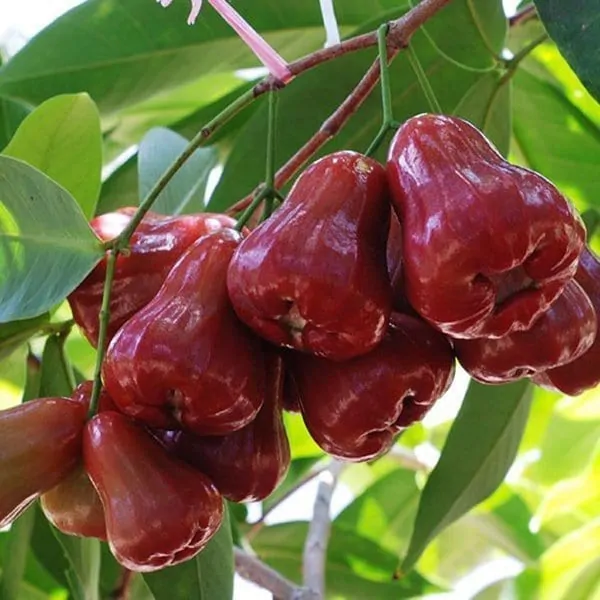 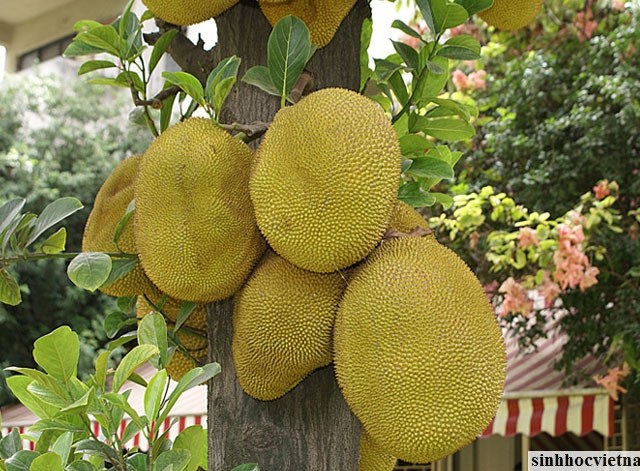 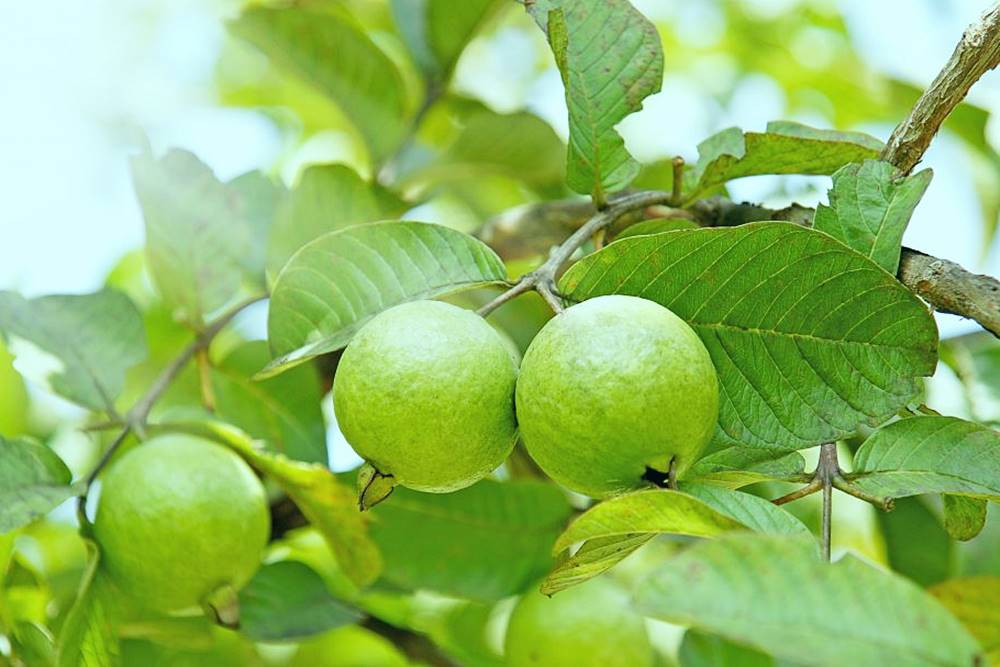 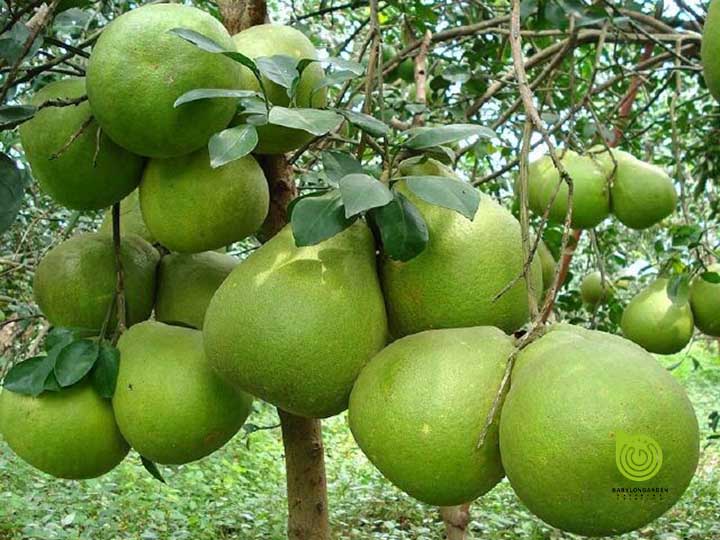 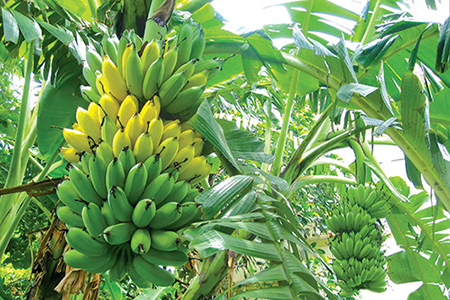 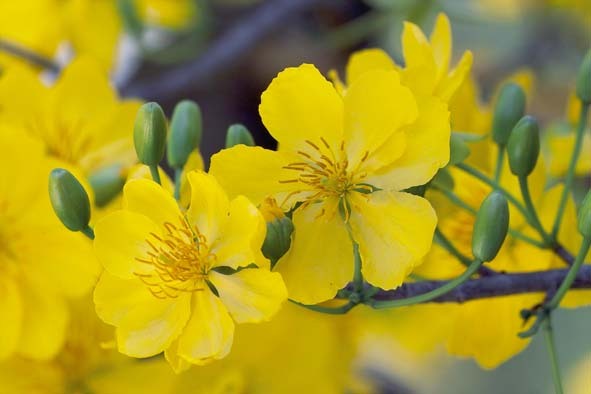 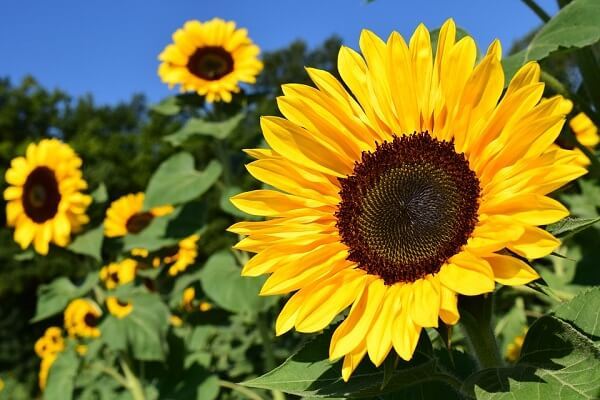 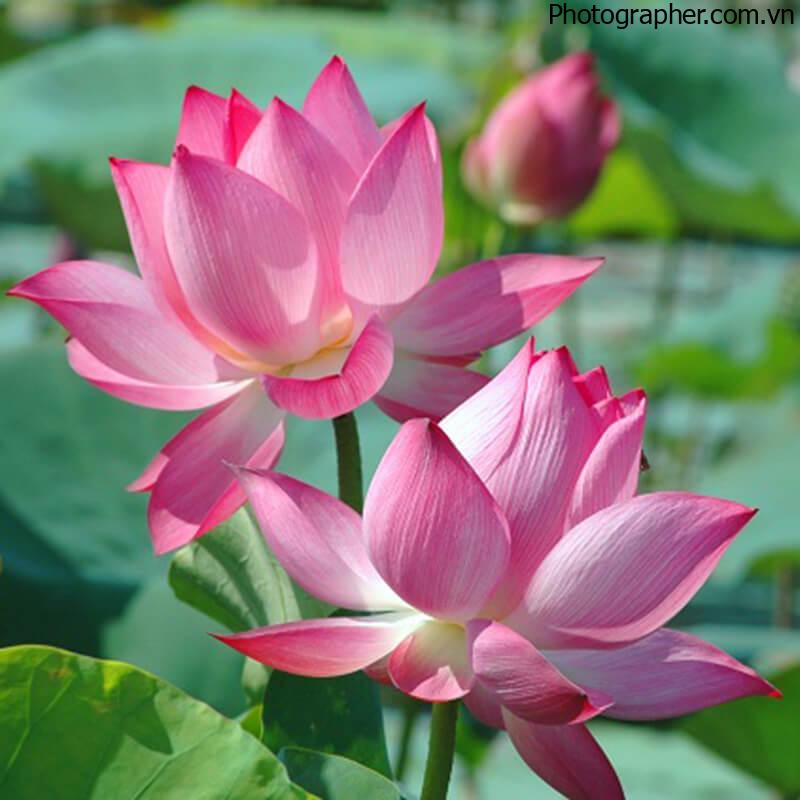 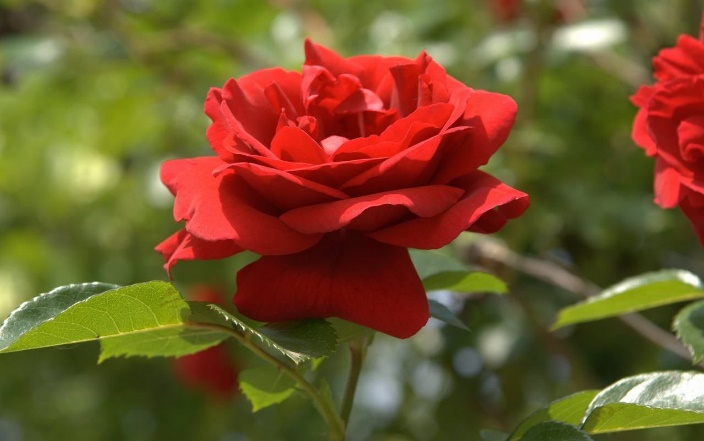 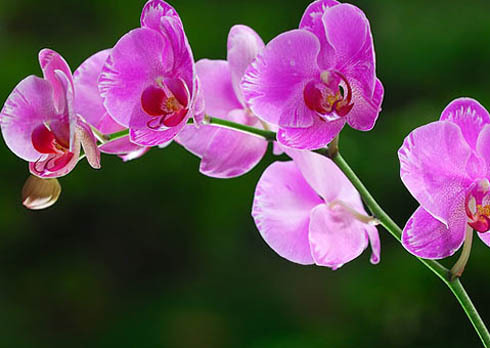 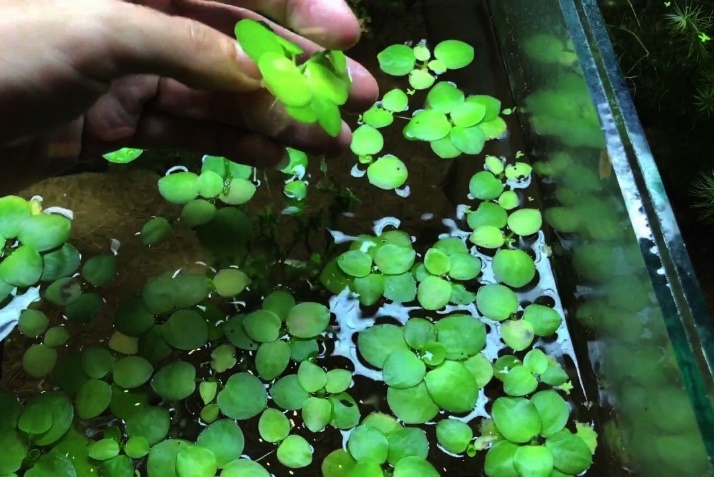 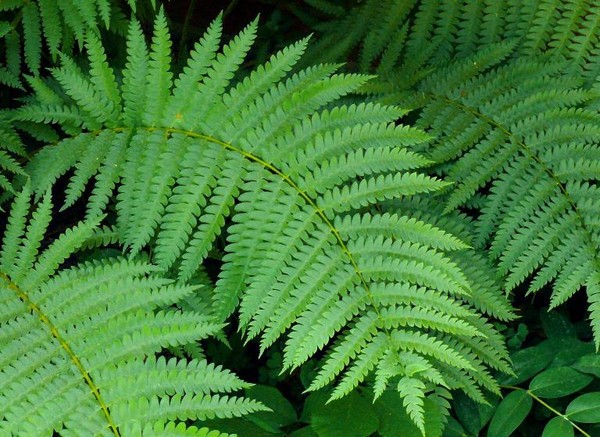 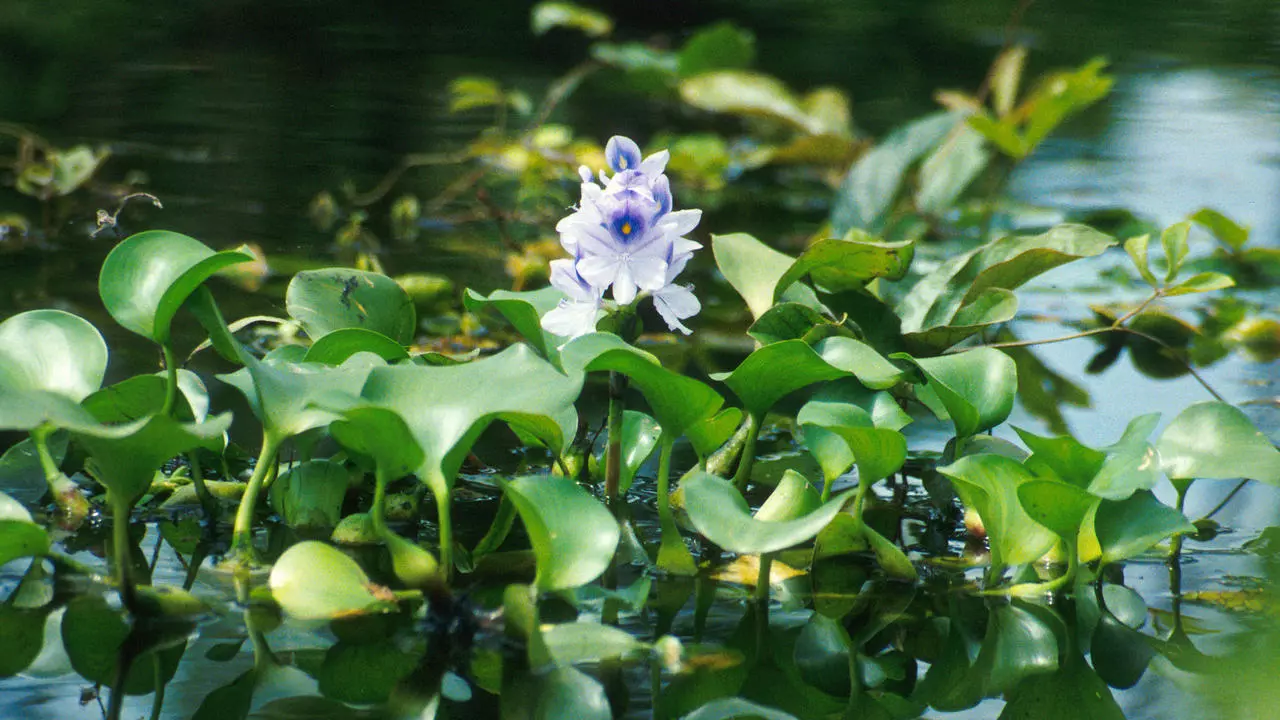 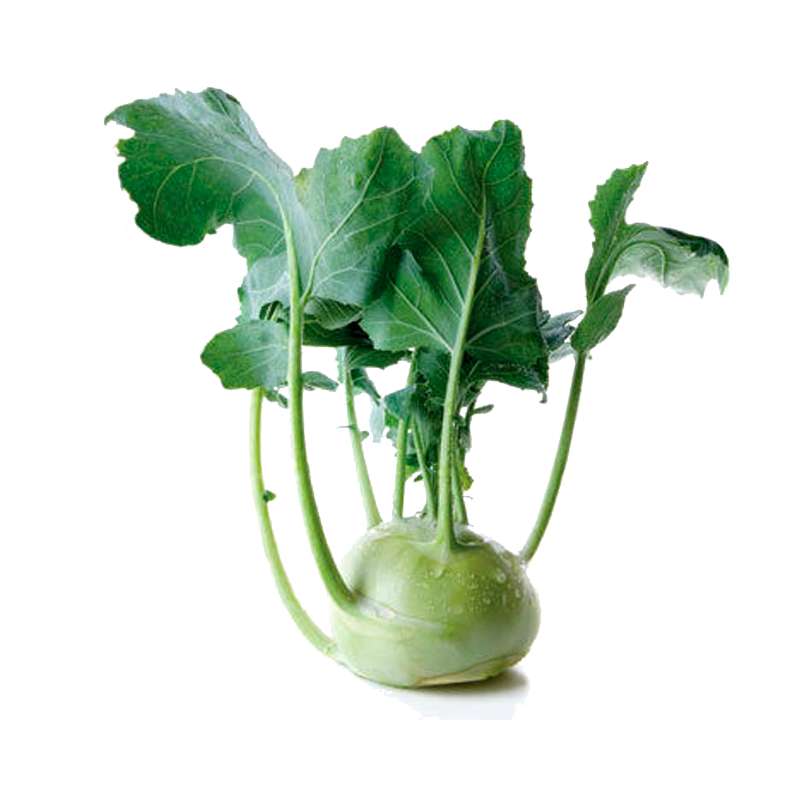 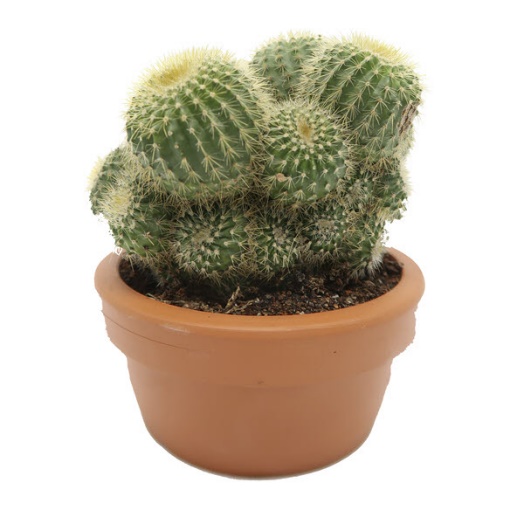 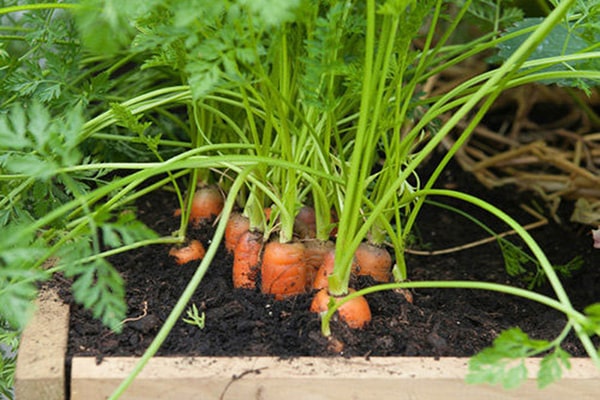 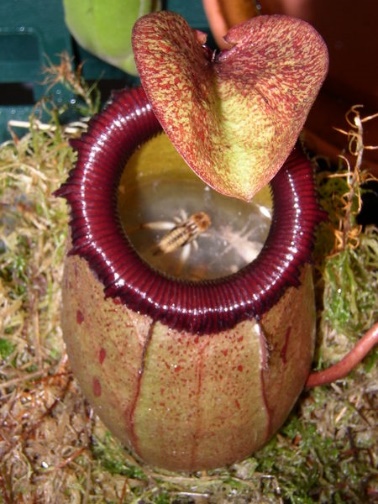 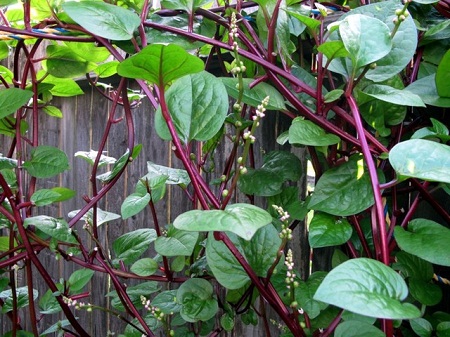 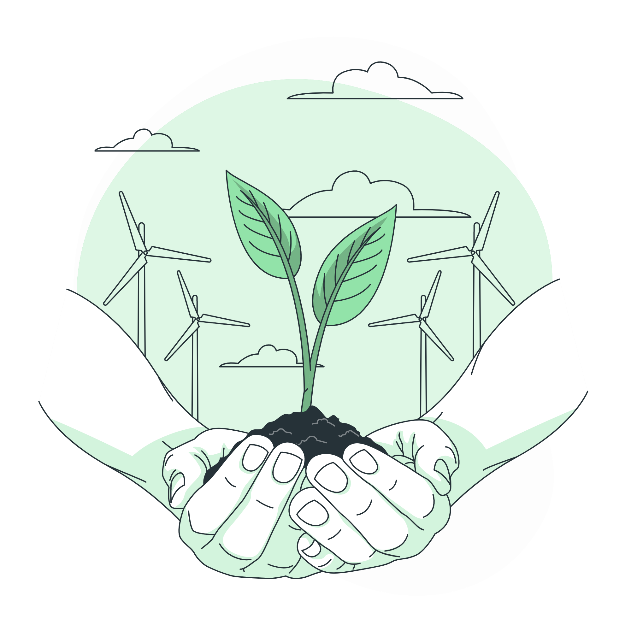 Chủ đề 8: ĐA DẠNG THẾ GIỚI SỐNG
Tiết 66 – Bài 19 : ĐA DẠNG THỰC VẬT
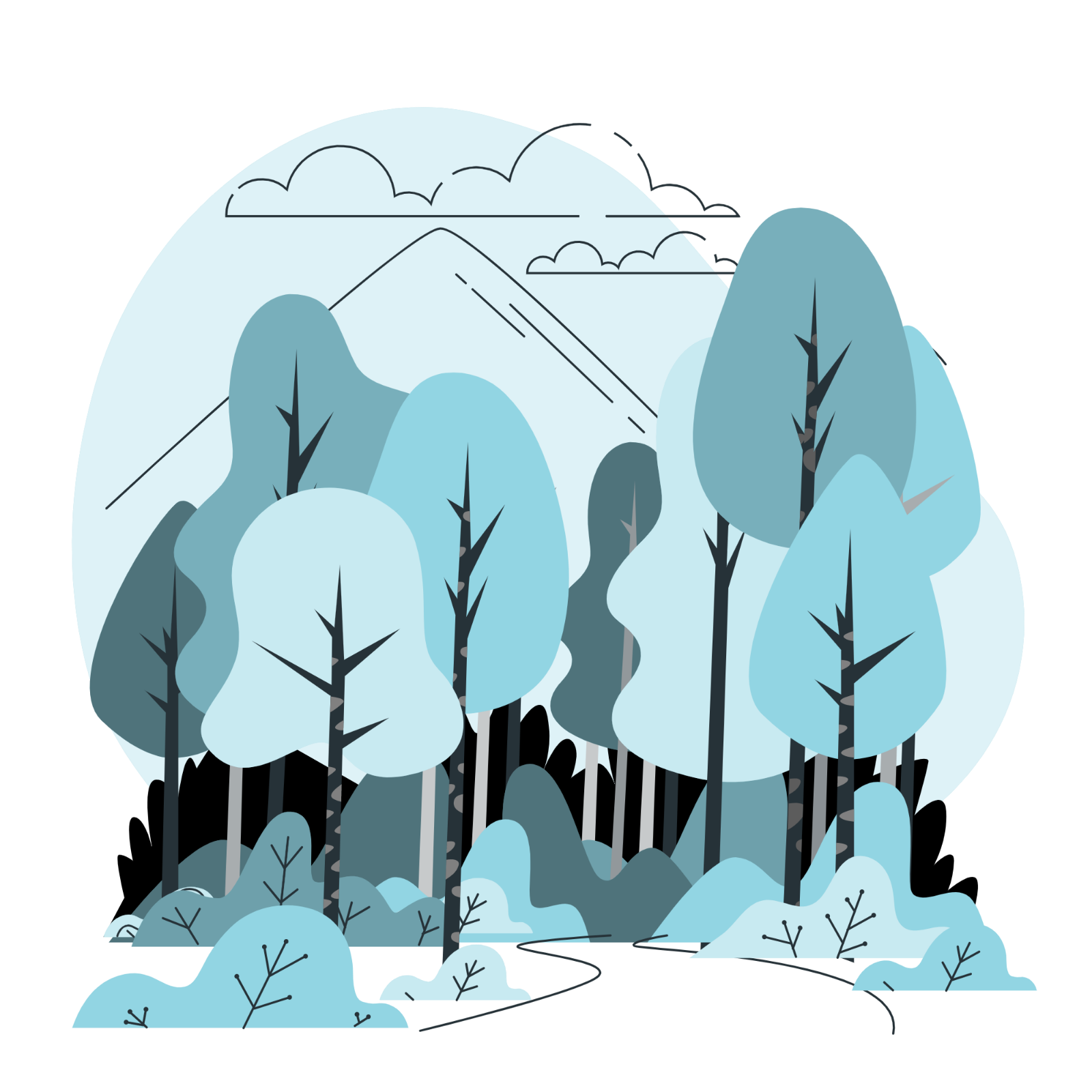 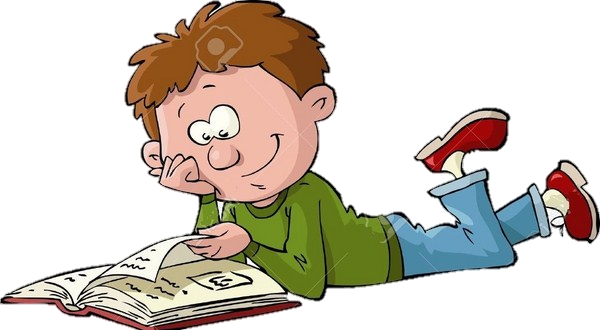 Quan sát một số loài thực vật dưới đây và nêu nhận xét về kích thức của thực vật?
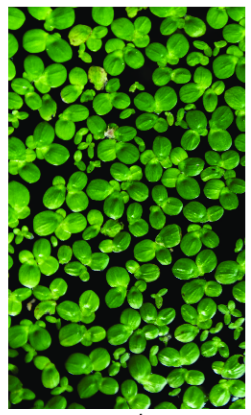 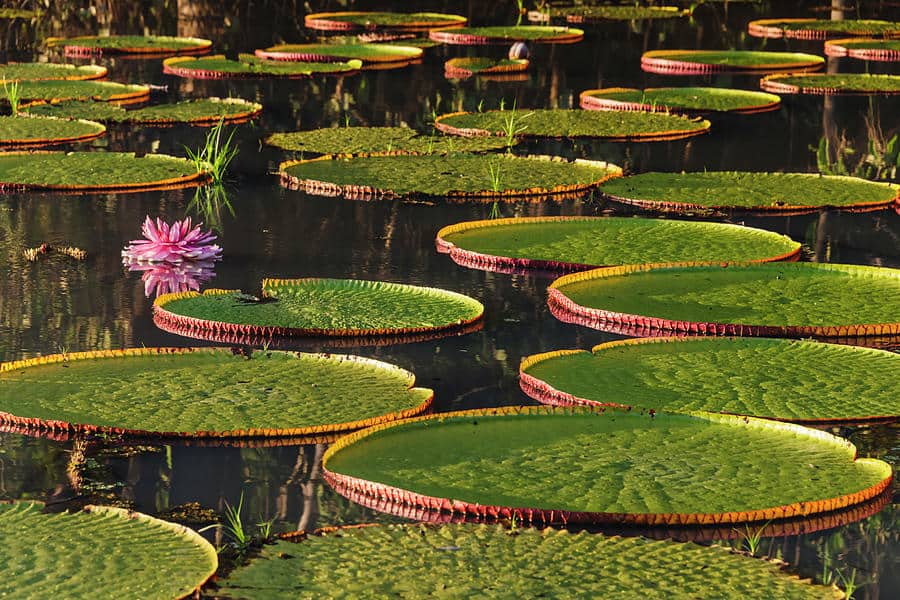 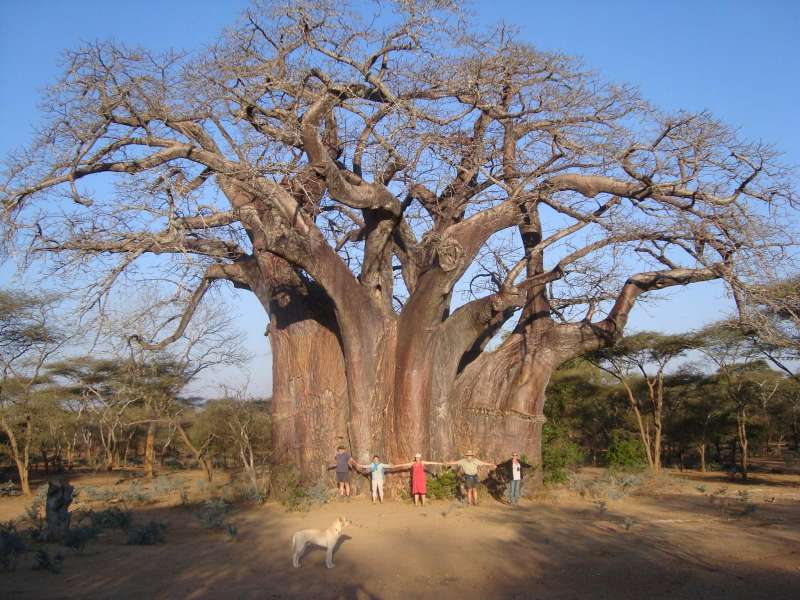 Bèo tấm
Đường kính vài milimét
Cây nong tằm
Đường kính lá hơn 1 mét
Cây bao báp
Đường kính thân khoảng vài mét
Hình
Kích thước một số loài thực vật
Nhận xét về môi trường sống của thực vật
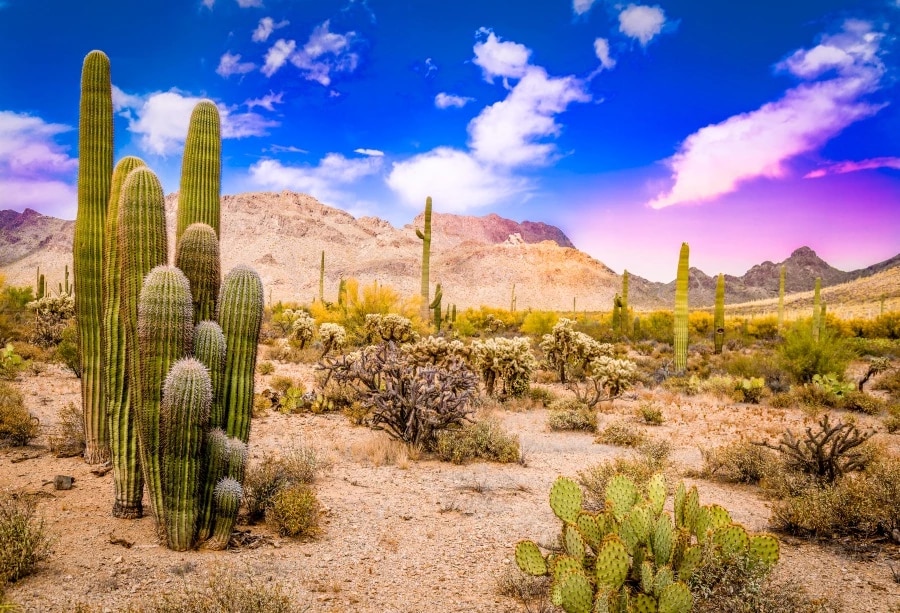 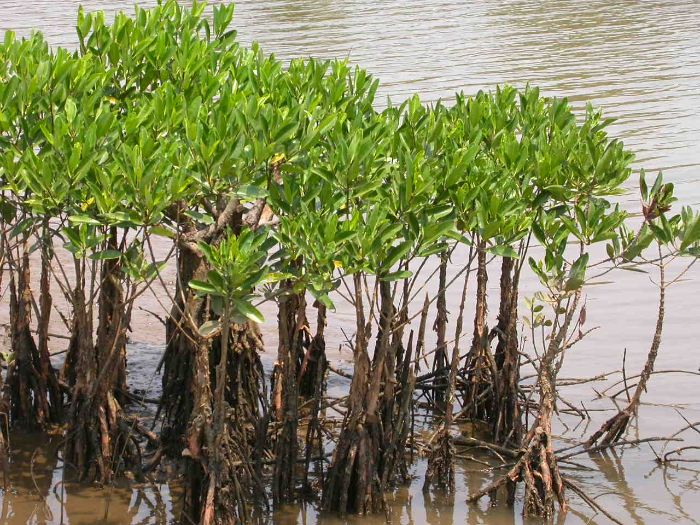 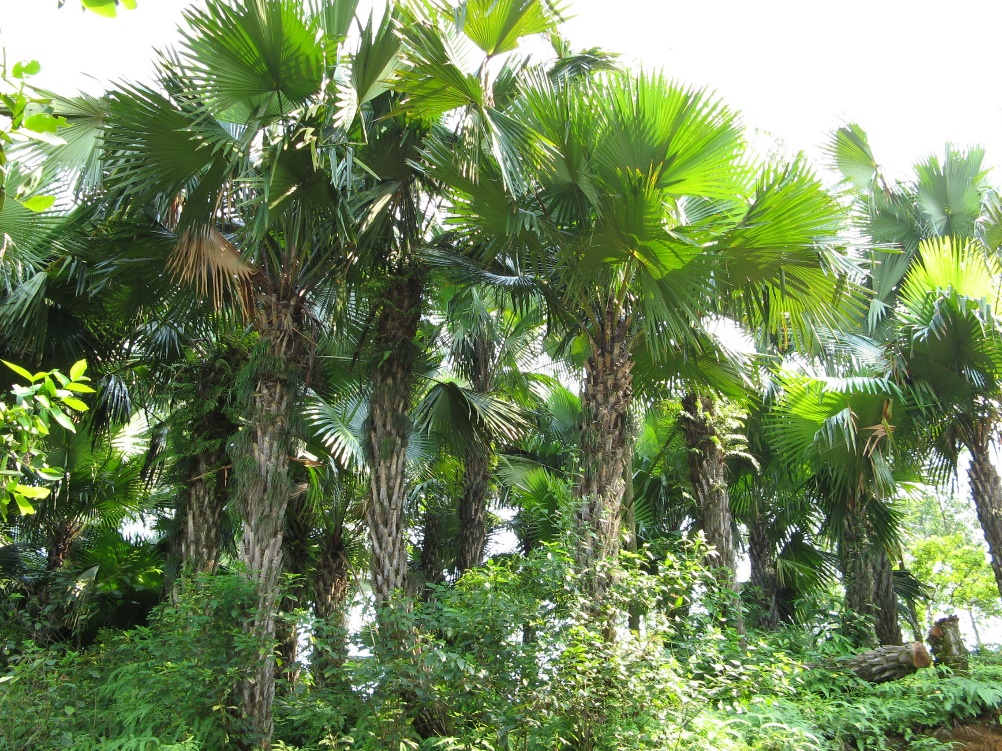 Cây đước ở vùng nước lợ
Cây cọ ở vùng đồi núi
Cây xương rồng trên sa mạc
Hình
Một số môi trường sống khác nhau của thực vật
SỰ ĐA DẠNG THỰC VẬT
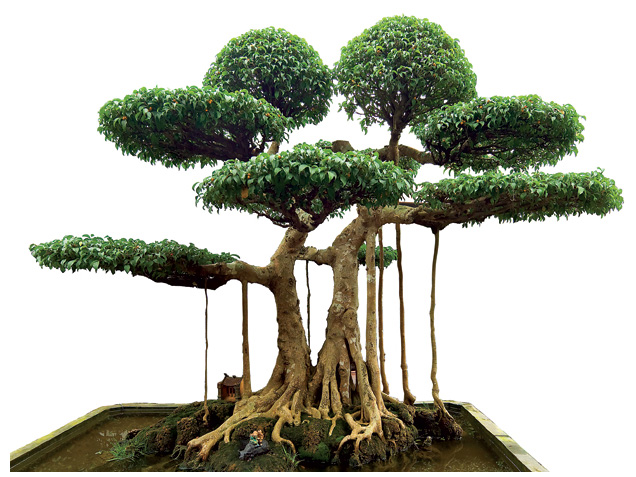 NHẬN XÉT
SUY RA
Thực vật sống khắp nơi xung quanh chúng ta. Thực vật gồm nhiều loài, có kích thước và môi trường sống khác nhau.
Trên thế giới có khoảng gần 400 000 loài thực vật đã được phát hiện, trong đó Việt Nam khoảng gần 12 000 loài.
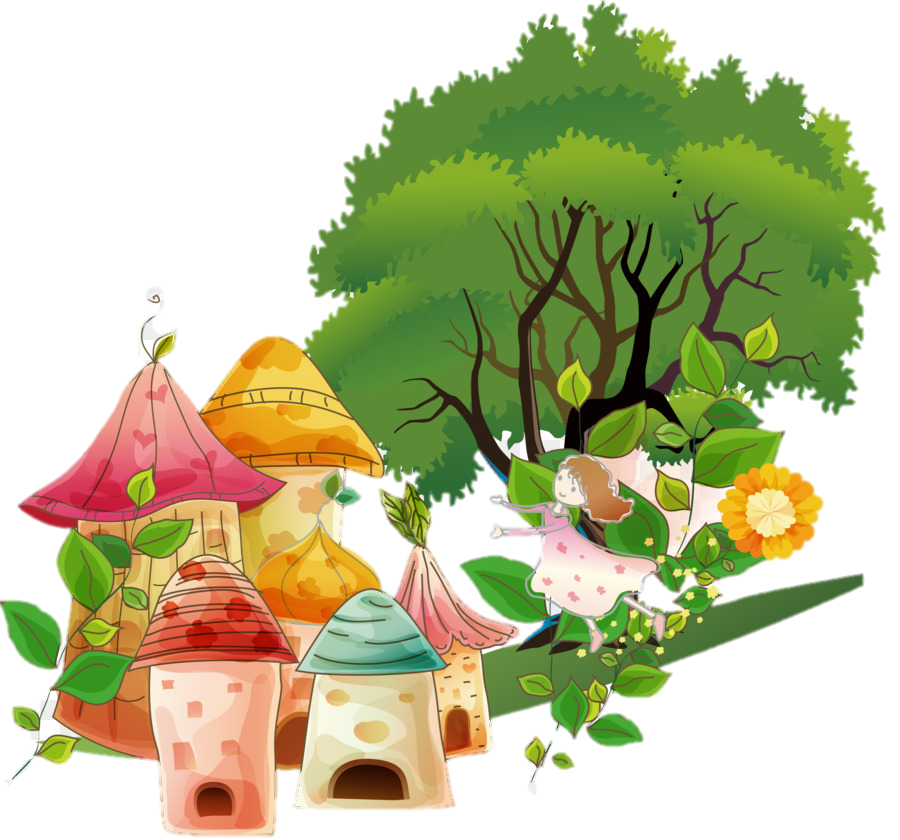 I. CÁC NHÓM THỰC VẬT
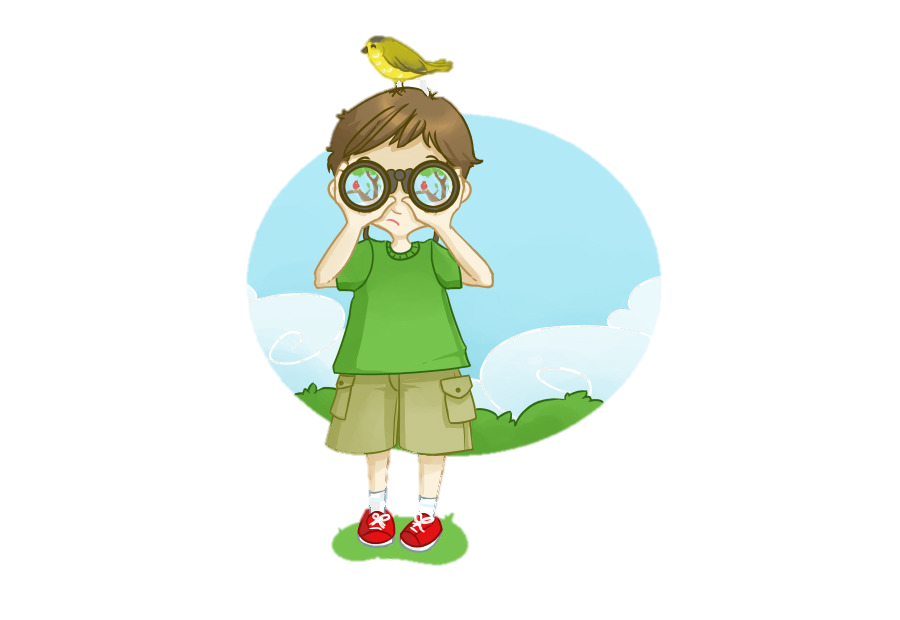 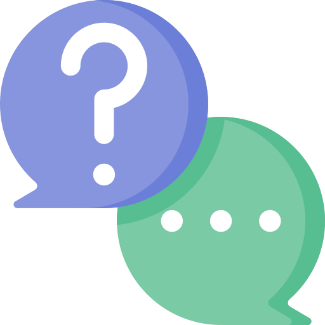 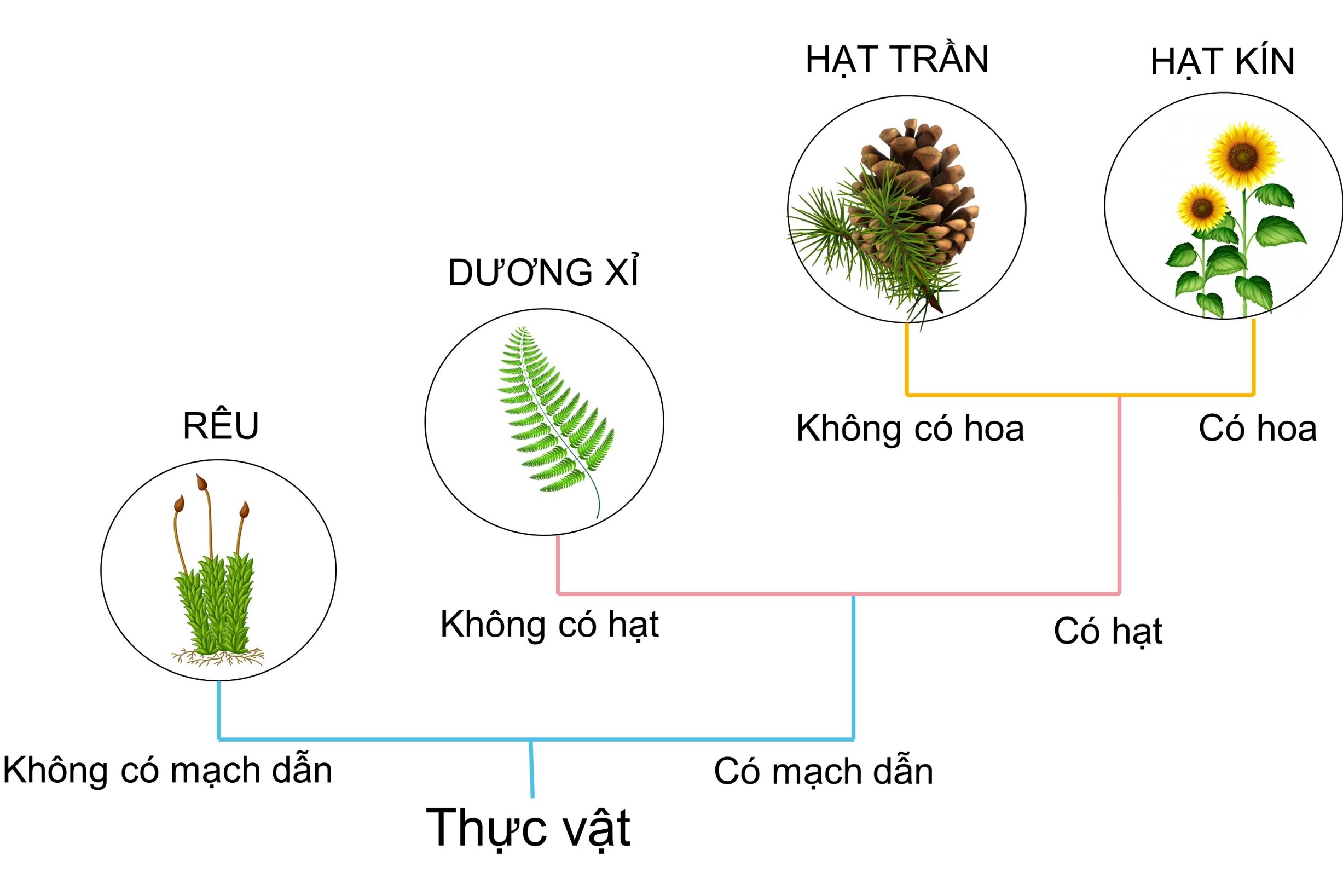 HẠT KÍN
HẠT TRẦN
DƯƠNG XỈ
RÊU
Không có hoa
Có hoa
Có hạt
Không có hạt
Quan sát hình bên, nêu tên các nhóm thưc vật và đặc điểm phân chia.
Không có mạch dẫn
THỰC VẬT
MỘT SỐ NHÓM ĐẠI DIỆN THƯC VẬT
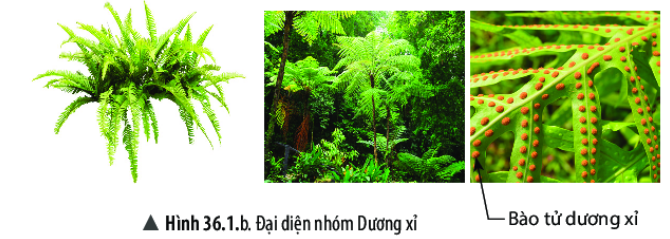 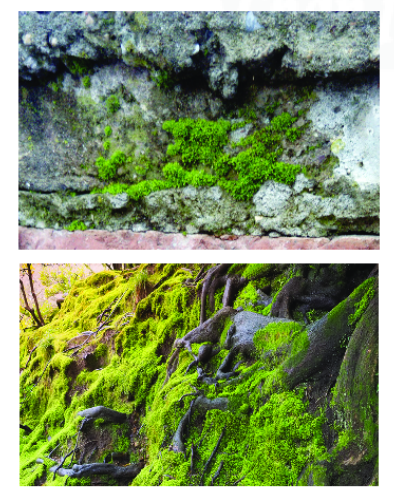 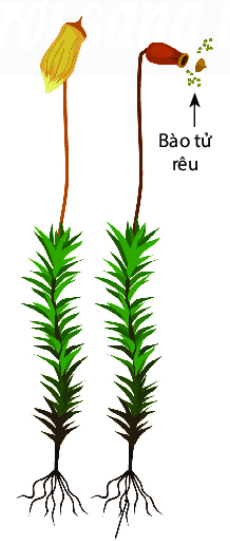 Cây dương xỉ
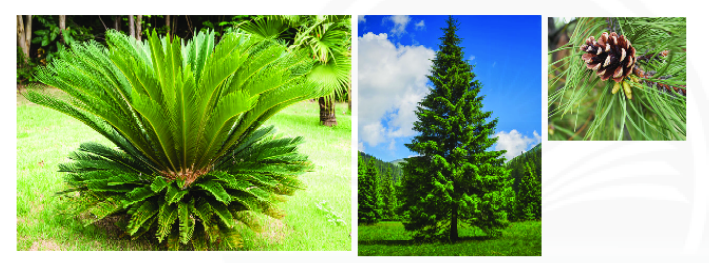 Cây rêu tường
Đại diện nhóm Rêu
Hình
Hình
Hình
Cây thông
Cây vạn tuế
Đại diện nhóm Dương xỉ
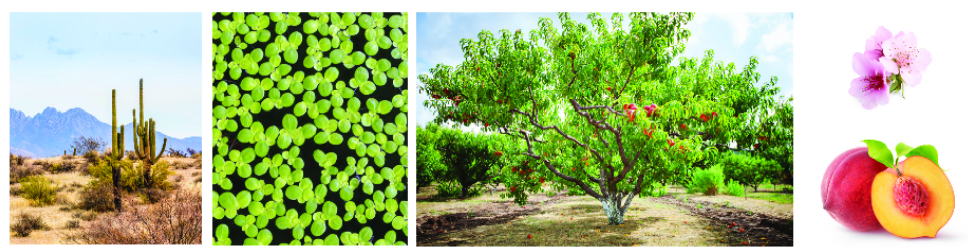 Đại diện nhóm Hạt trần
Đại diện nhóm Hạt kín
Hình
Cây xương rồng
Cây bào tấm
Hoa đào và quả đào
Cây đào
I. CÁC NHÓM THỰC VẬT
Quan sát số liệu thống kê dưới đây, cho biết ngành thực vật nào đa dạng nhất.
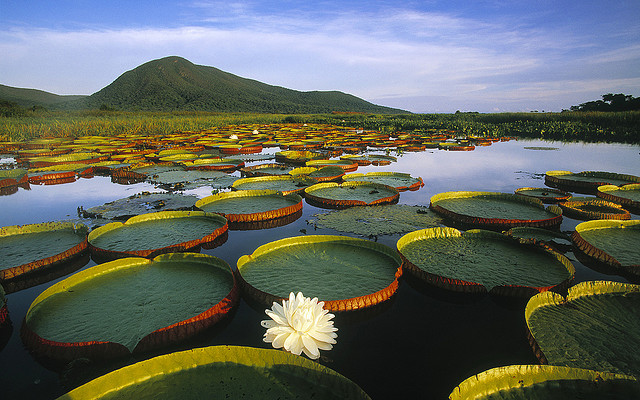 Bảng số lượng các loài thực vật ở Việt Nam
Quan sát
(Theo số liệu của Tổ chức Liên minh Quốc tế Bảo tồn thiên nhiên và Tài nguyên thiên nhiên – IUCN)
Cây nong tằm (đường kính lớn hơn 1 mét)
Trước đây, nhiều quan điểm cho rằng tảo là một ngành trong giới Thực vật. Tuy nhiên, gần đây các quan điểm khác lại tách tảo ra khỏi giới Thực vật và xếp tảo vào giới Nguyên sinh do tảo có cấu tạo đơn giản, chưa có rễ , thân lá.
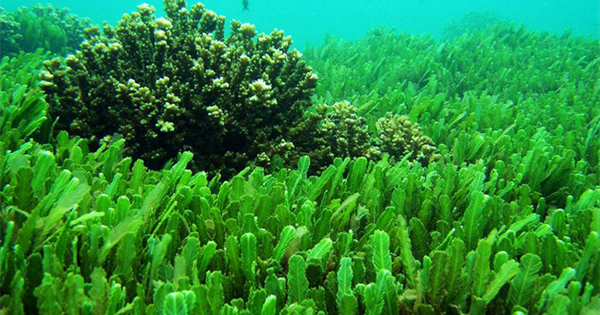 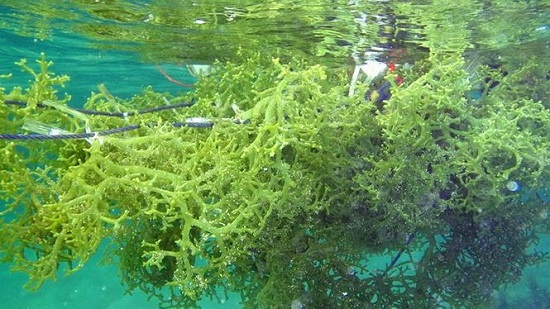 Hình
Tảo biển
EM CÓ BIẾT?
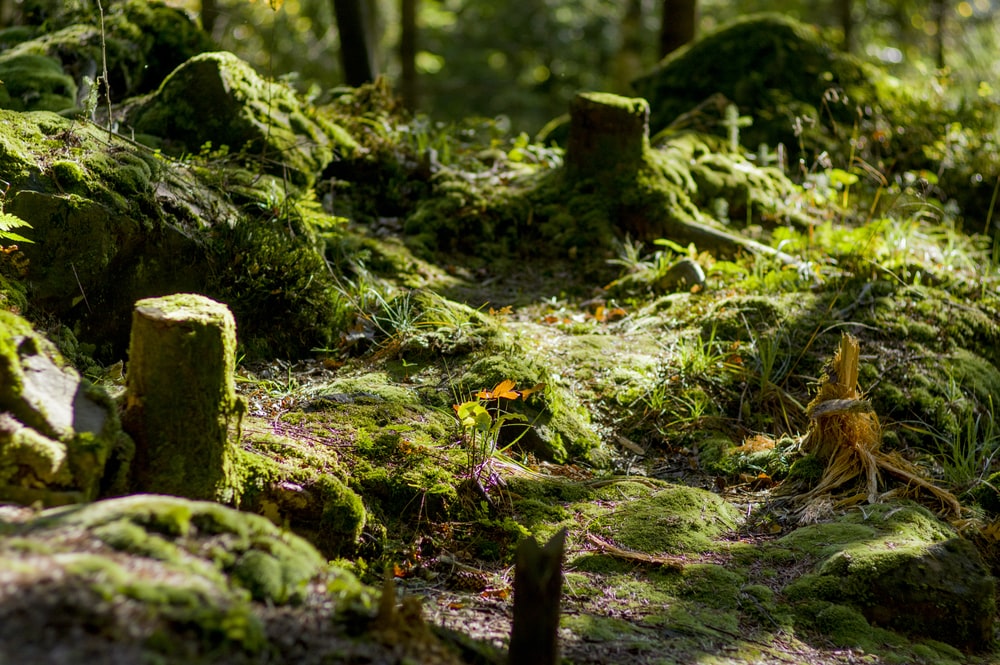 II. THỰC VẬT KHÔNG CÓ MẠCH DẪN
(RÊU)
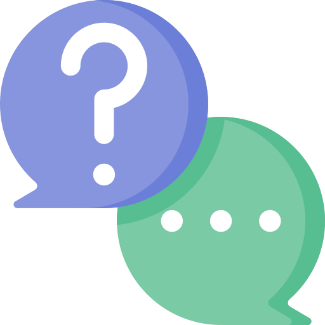 Rêu là những thực vật có kích thước rất nhỏ, mọc thành từng đám.
Sống nơi ẩm ướt, dưới tán cây, trên đá….
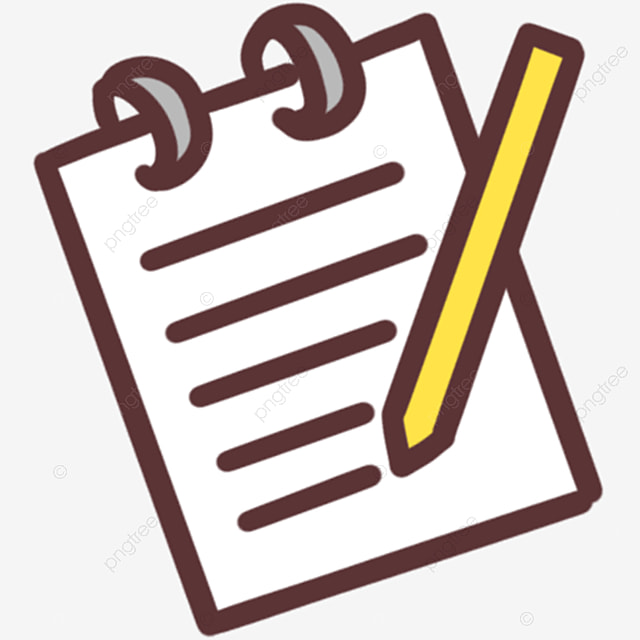 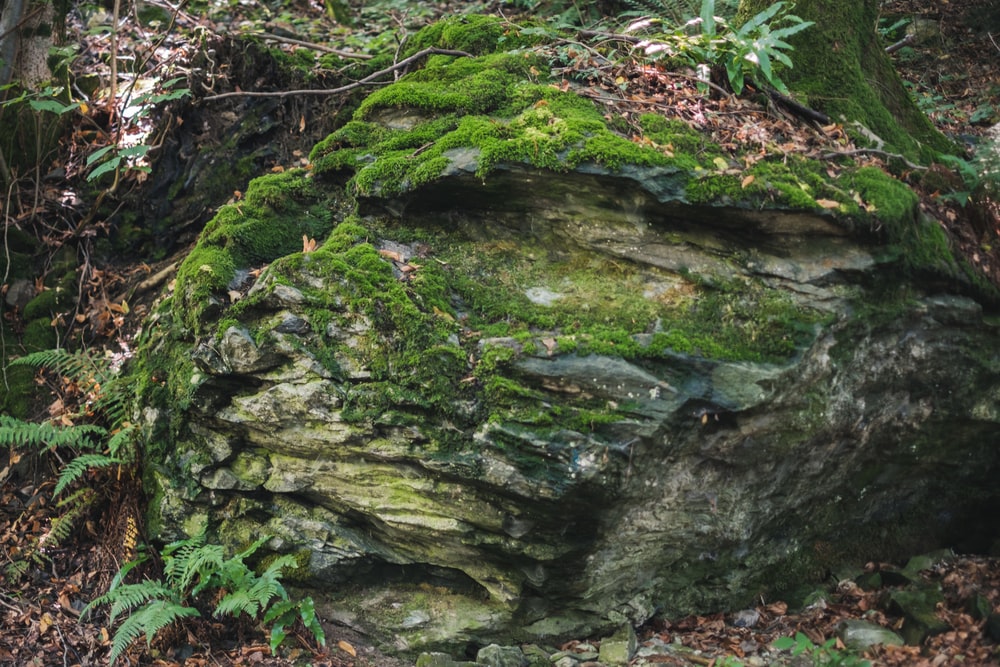 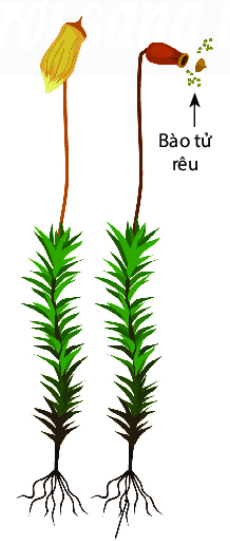 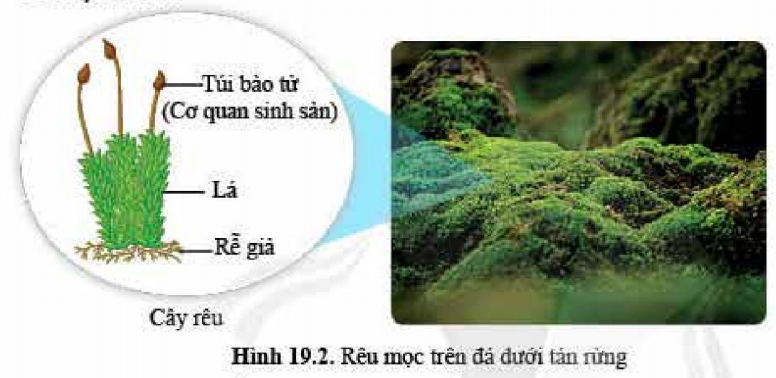 Quan sát hình bên, cho biết những đặc điểm giúp em nhận biết được rêu.
Hình 19.2. Rêu mọc trên đá dưới tán rừng
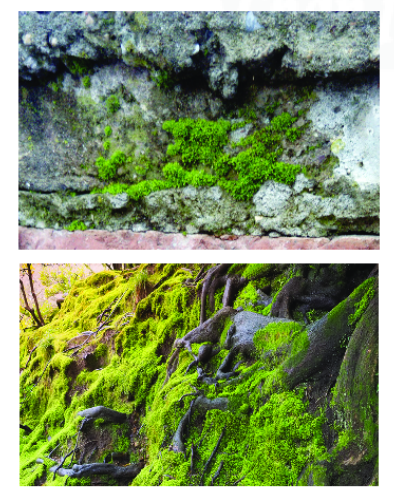 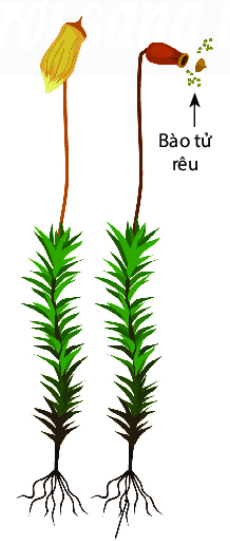 ĐẶC ĐIỂM
Chưa có rễ chính thức
Chưa có mạch dẫn
Không có hoa, quả, hạt
Sinh sản bằng bào tử
03
NƠI SỐNG
Ẩm ướt , ít ánh sáng
    (chân tường, trên thân cây to)
Đại diện cây rêu tường
Cây rêu tường
TÌM HIỂU VỀ RÊU
02
Đại diện nhóm Rêu
Hình
01
RÊU
Là nhóm thực vật bậc thấp
Là thực vật sống trên cạn đầu tiên trên Trái đất
Cao khoảng 1 – 2 cm
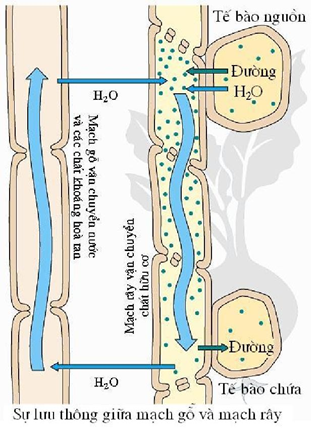 Em có biết?
Mạch dẫn được cấu tạo từ các tê bào mô dẫn, là hệ thống ống dẫn có nhiệm vụ vận chuyển nước và các chất dinh dưỡng đến tất cả các bộ phận của cây.
LUYỆN TẬP – CỦNG CỐ
Câu 1 : Hãy sắp sếp các loài TV sau đây vào các nhóm TV tương ứng : hoa hồng, rêu tường, cây đào, cây thông, dương xỉ, cây bưởi, cây cải.
LUYỆN TẬP – CỦNG CỐ
Câu 2 : Vì sao cây rêu chỉ sống được ở những nơi ẩm ướt ? Để tránh hiện tượng mọc rêu ở chân tường hay bậc thềm ta làm thế nào ?
- Do rêu có cấu tạo đơn giản, chỉ có rễ giả (nhỏ và ít phân nhánh) nên khả năng hút nước còn hạn chế. Mặt khác, rêu không có mạch dẫn để để vận chuyển nước đường dài nên chỉ sống được ở những nơi ẩm ướt, ở nơi khô hạn hoặc nắng mạnh rêu sẽ không sống được.
- Rêu thường mọc ở những nơi ẩm ướt, do đó để tránh hiện tượng mọc rêu ở chân tường hay bậc thềm thì cần giữ cho các khu vực đó luôn khô ráo, tránh ẩm ướt.
HƯỚNG DẪN VỀ NHÀ
- Học nội dung bài, làm các bài tập 19.1-9 (SBT/48. 49)
- Tìm hiểu đặc điểm của thực vật có mạch dẫn, không có hạt.
CÁM ƠN CÁC EM ĐÃ LẮNG NGHE
KHOA HỌC TỰ NHIÊN 6
20